Zapojenie svetelného obvodu
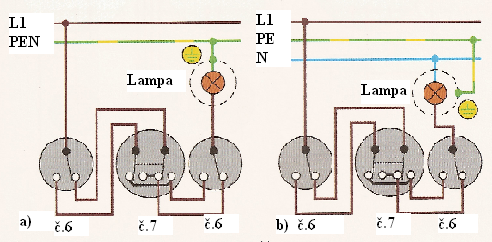 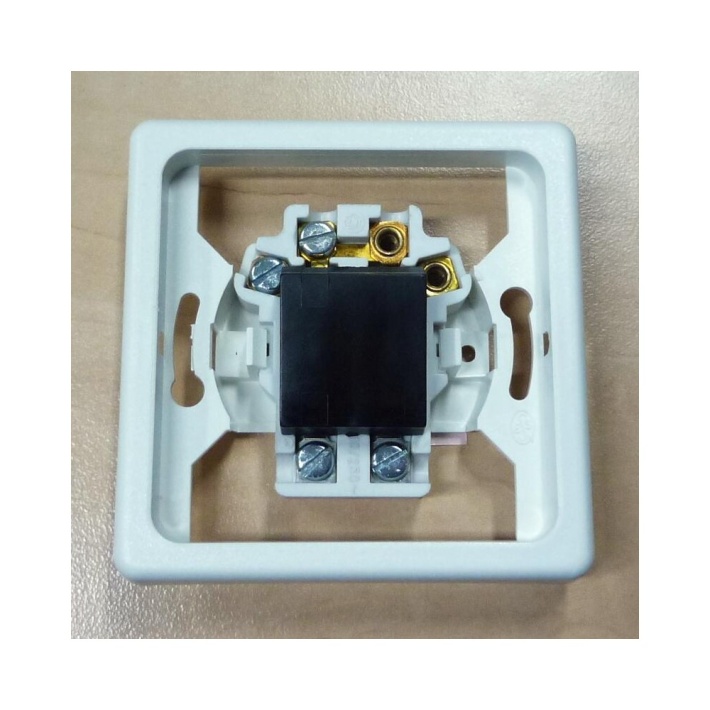 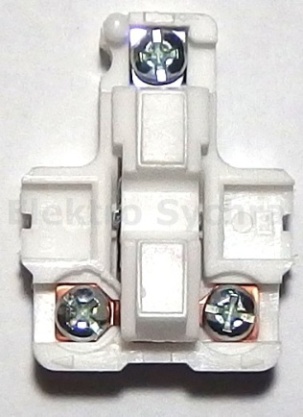 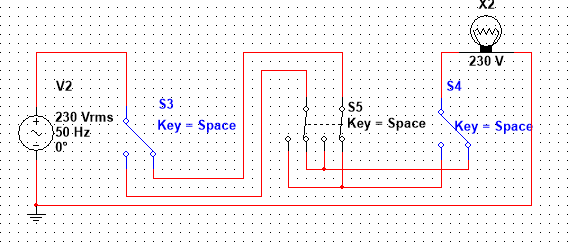 Zapojenie svetelného obvodu
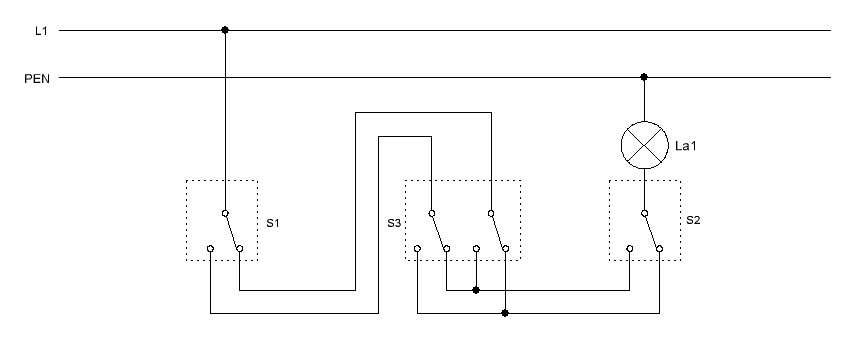 Zapojenie reverzácie motora
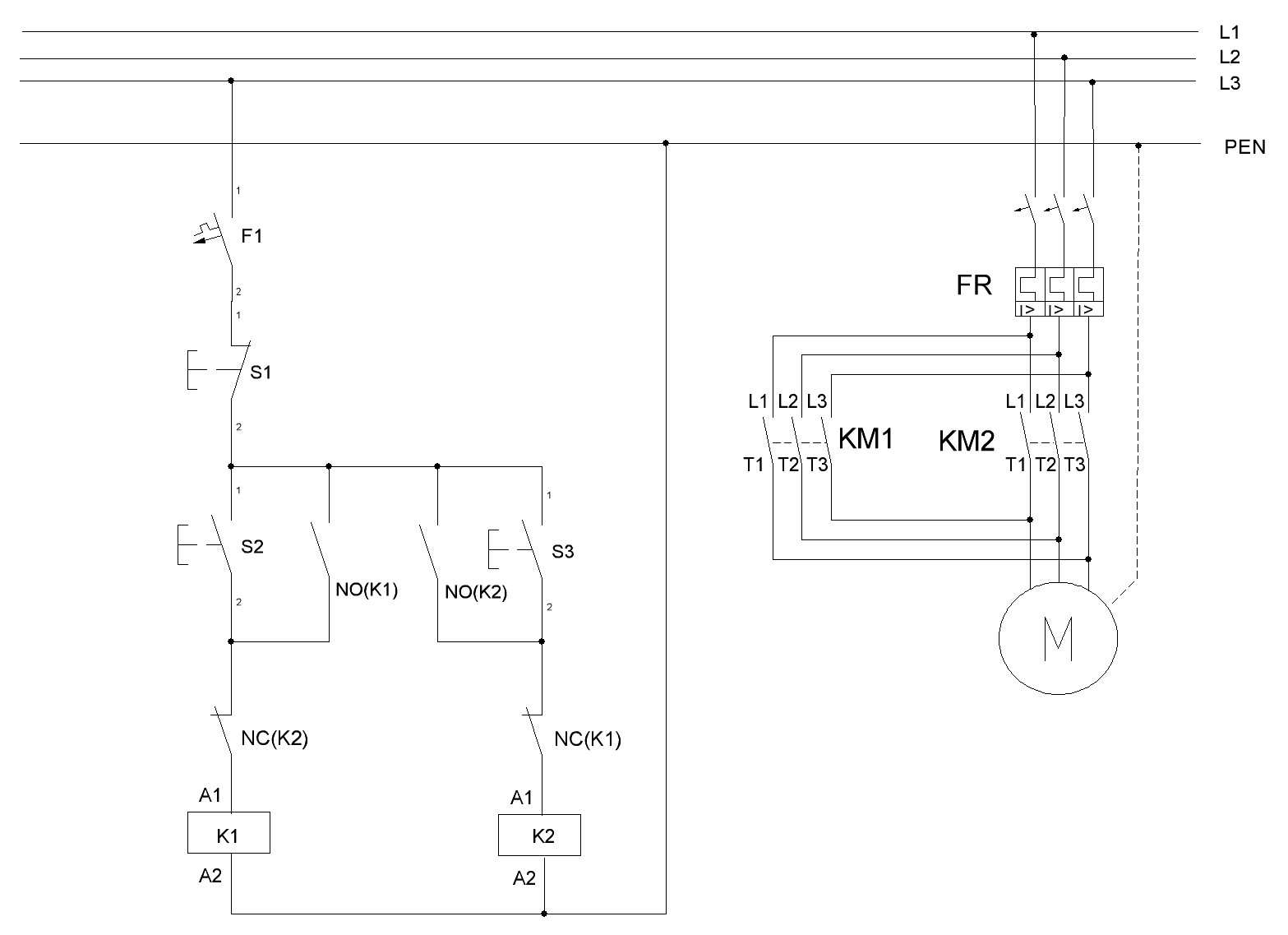 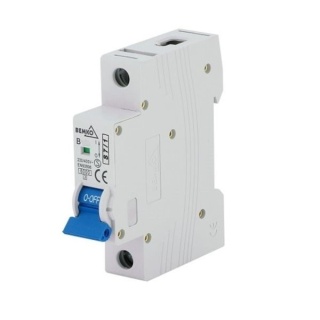 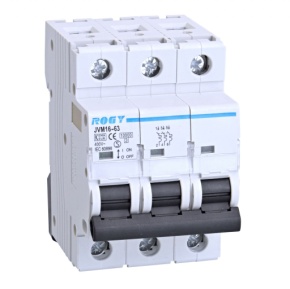 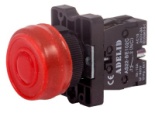 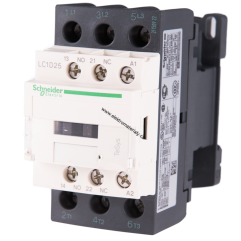 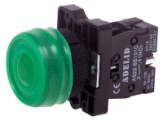 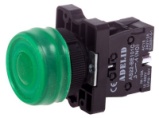 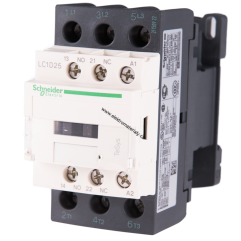 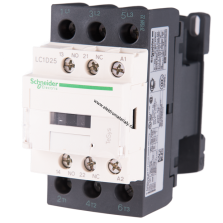 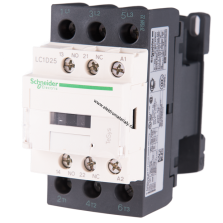 Používať ceruzku na zakreslenie zapojených vodičov.
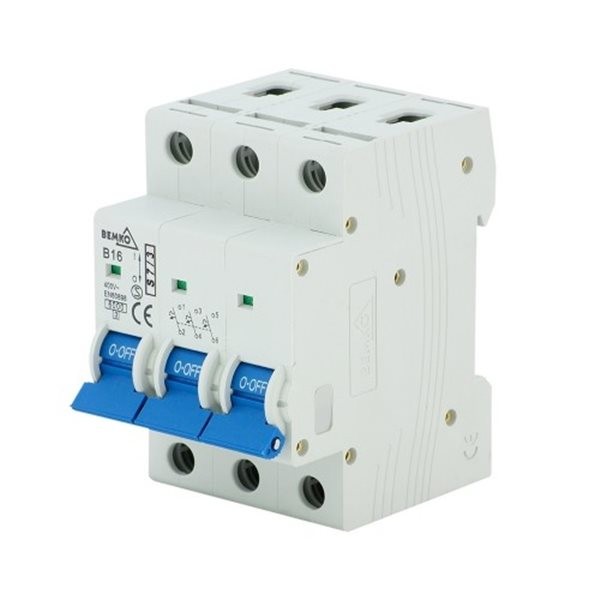 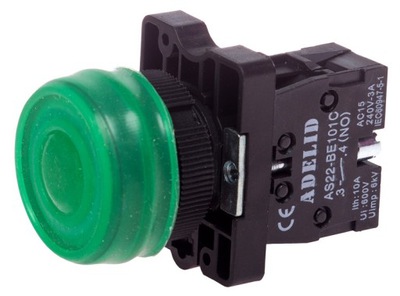 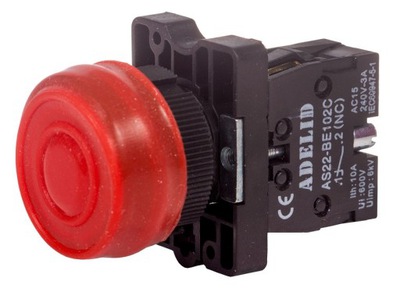 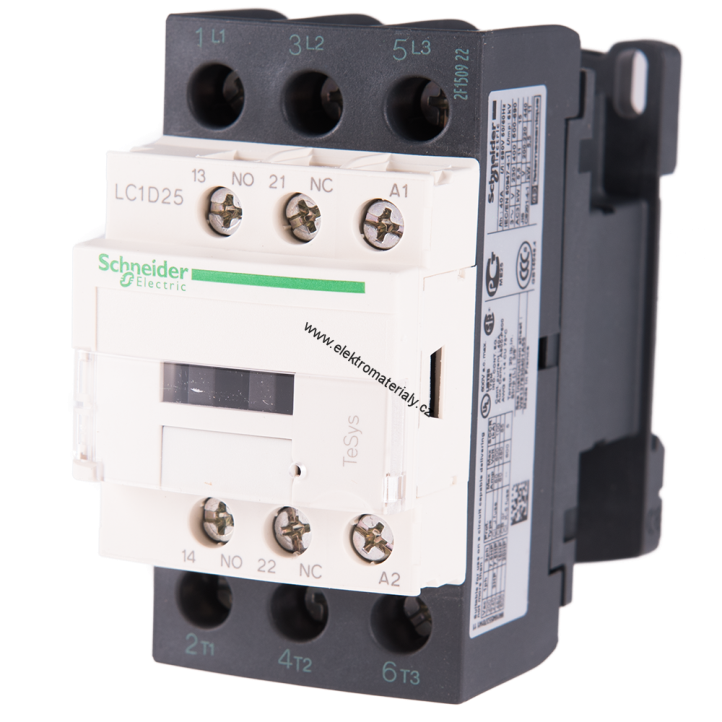 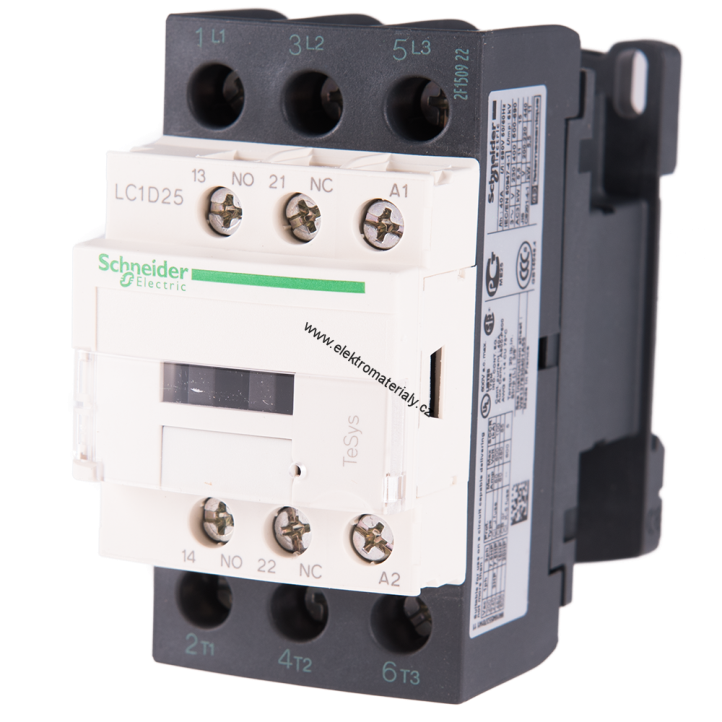 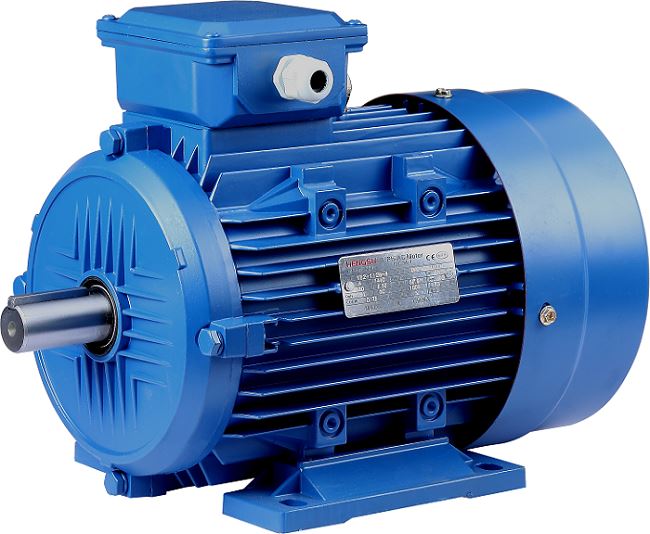 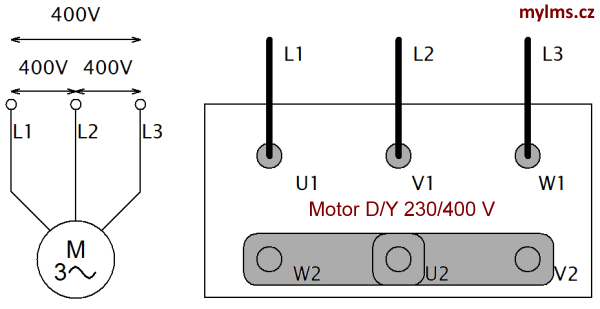 Doska plošného spoja – regulátor otáčok jednosmerného motorčeka
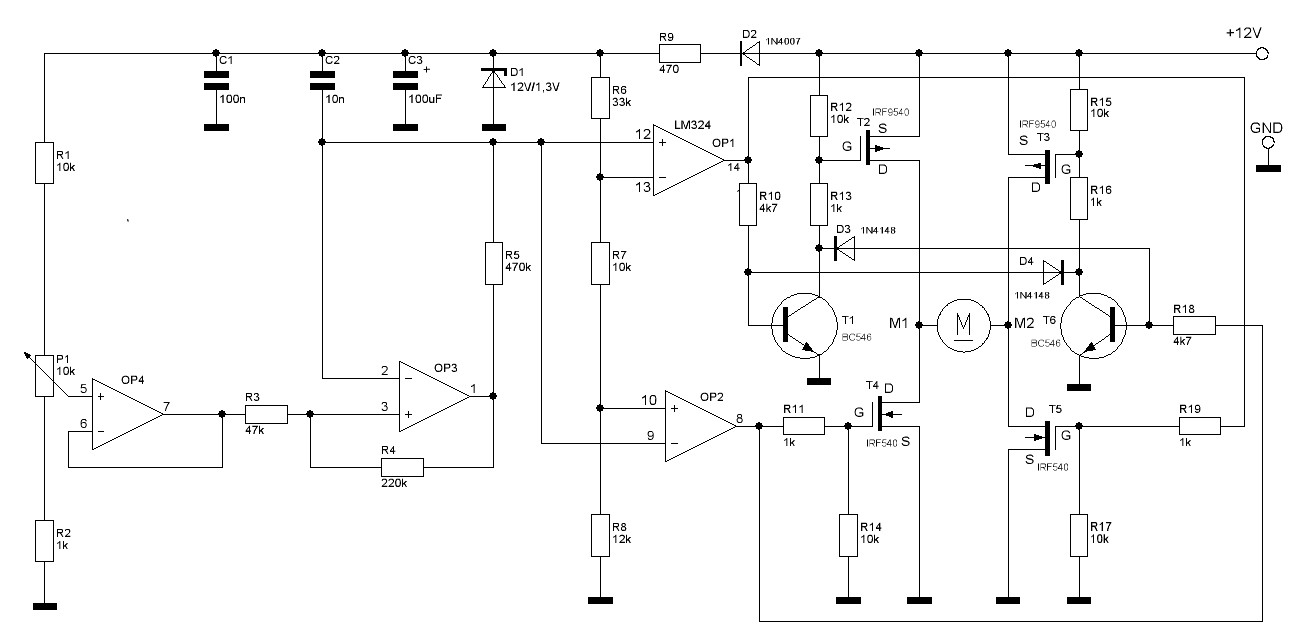 Súčiastky
Rezistory: 			Potenciometer:  	Tranzistor NPN:	Elektrol. kond.:470 - R9				P1 - 10k		BC 546 - T1 T6 	100uF - C31k - R2 R11 R13 R16 R19		Diódy:4k7 -  R10 R18			D2 - 1N4007	Operačný zosilňovač: 10k - R1 R7 R12 R14 R15 R17		D3, D4 - 1N4148	LM324 12k - R8				Zenerova dióda: 33k - R6				D1 - 12V/1,3U	Keramický kondenzátor:	47k - R3				MOSFET:    	100n - C1 220k - R4 			1RF9540 - T2 T3	10n - C2470k - R5				1RF540 - T4 T5
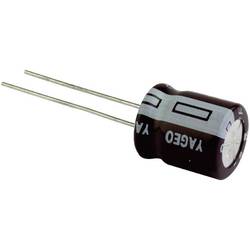 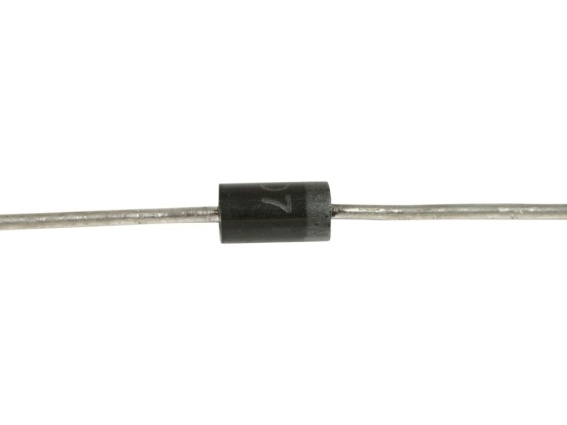 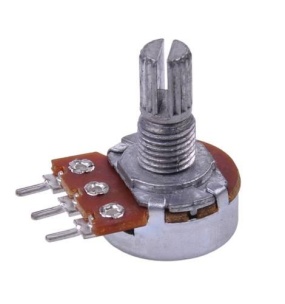 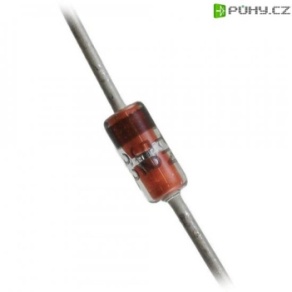 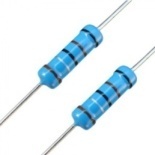 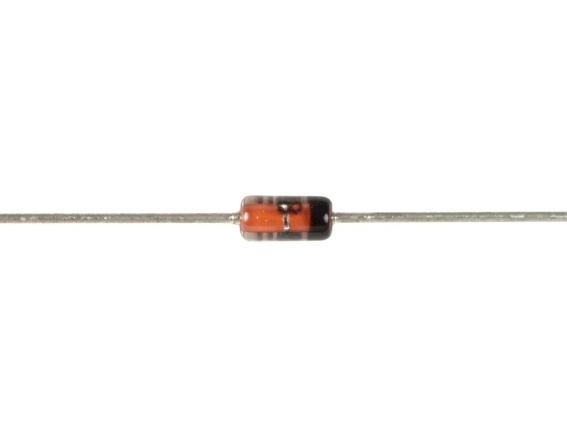 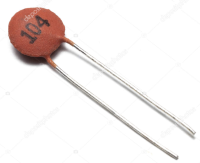 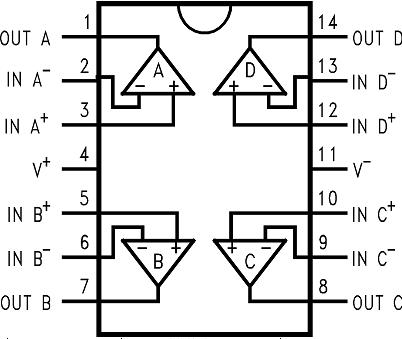 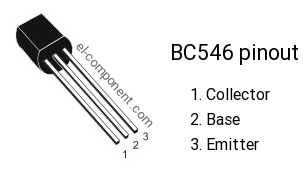 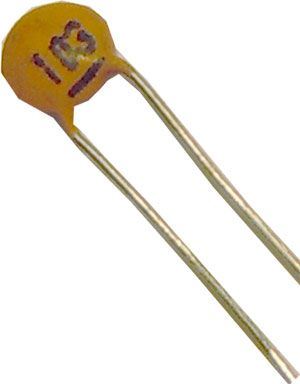 Osadenie súčiastok do DPS
T1, T6:
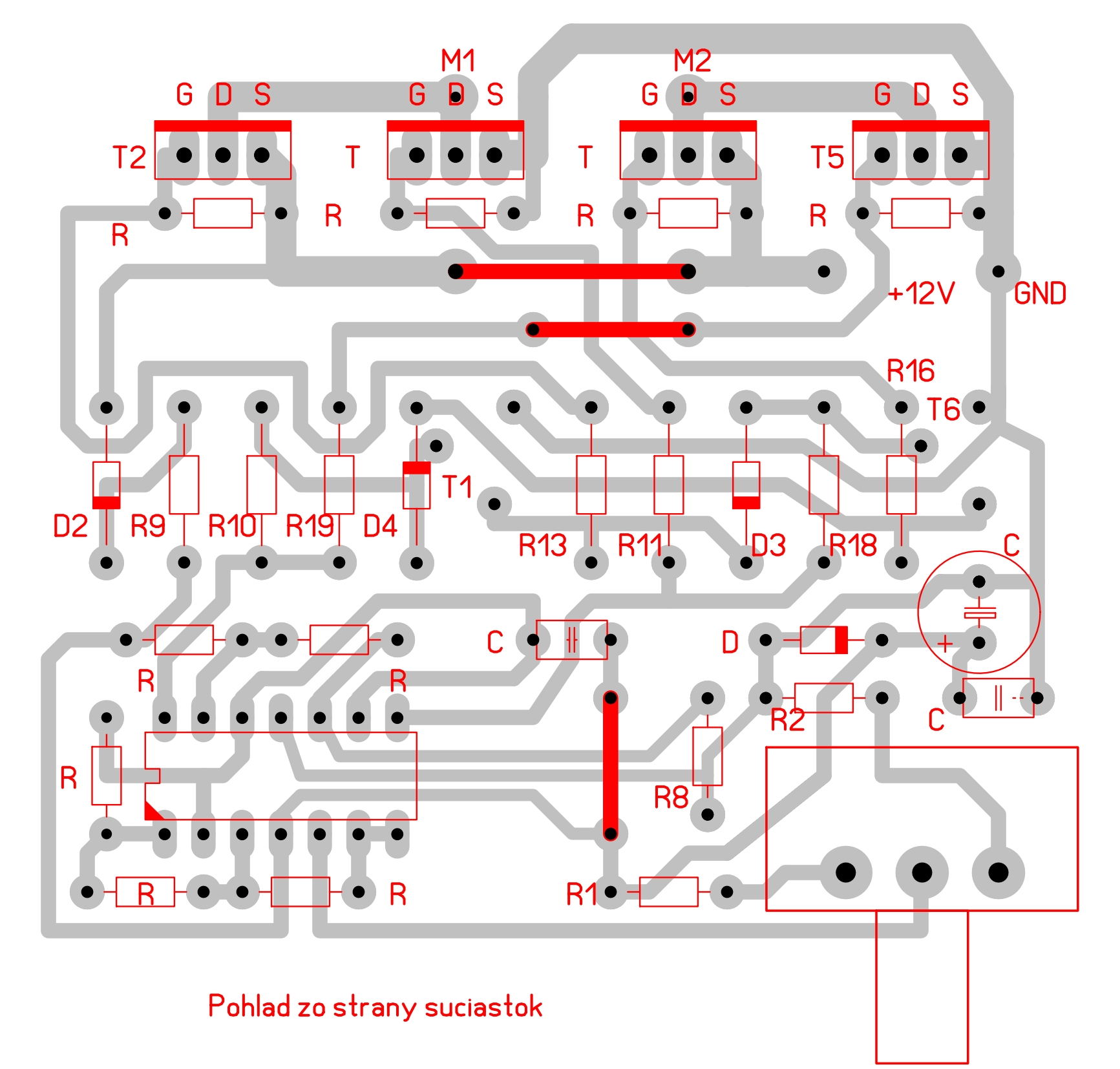 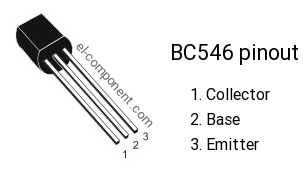 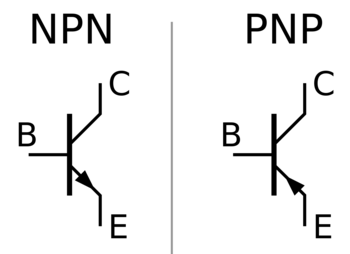 LM324:
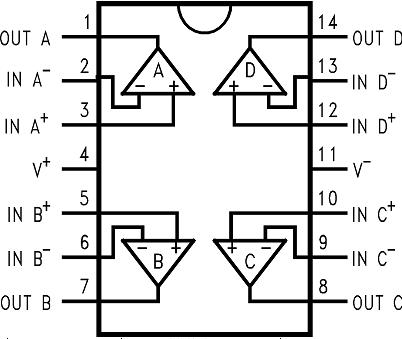 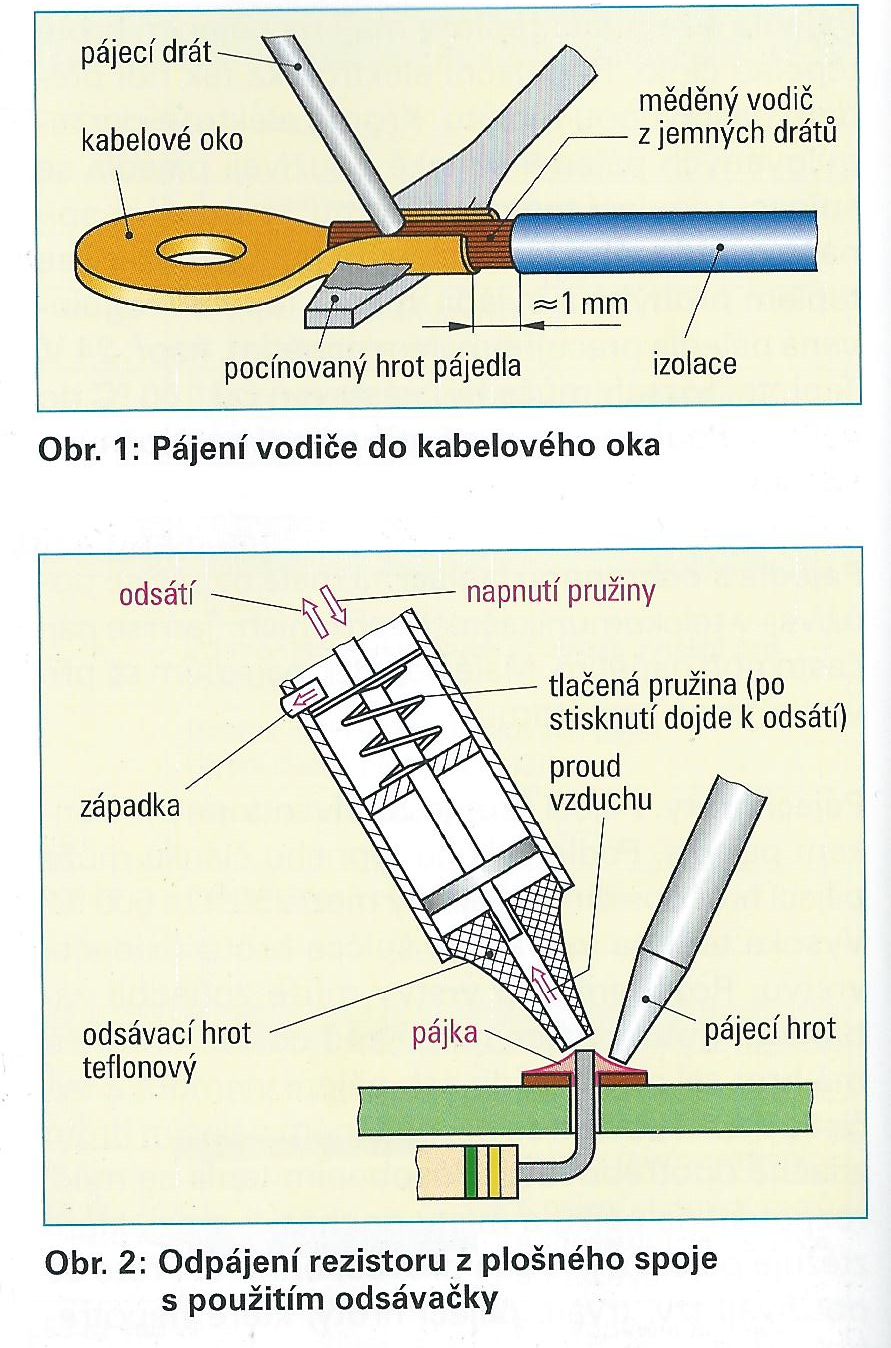 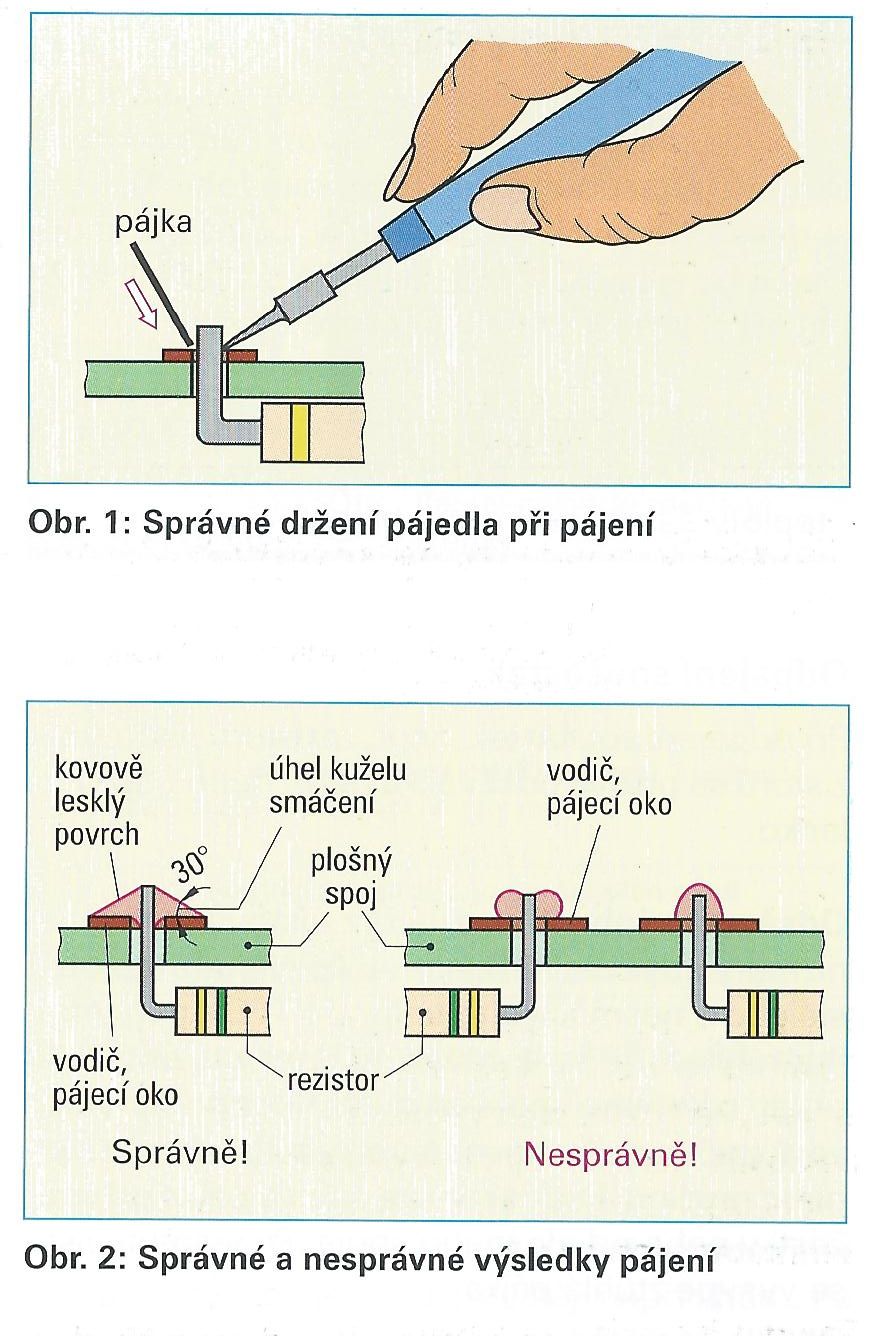 1. BEZPEČNOSŤ
2. Upozornenia
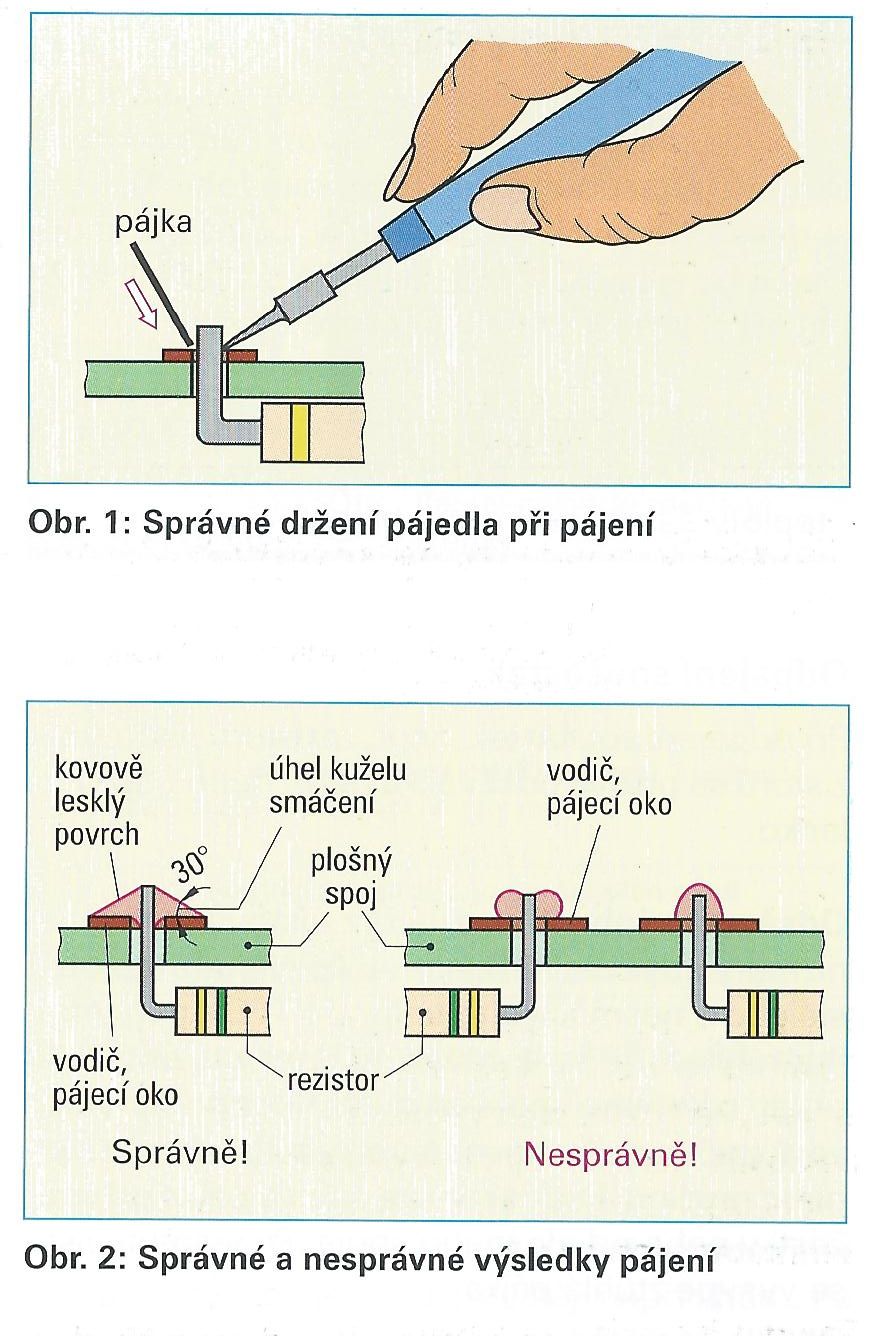 Kontrolovať hrot či nie je prepálený
 Kontrolovať hrot či je čistý
 Upraviť hrot na potrebný rozmer
 Vymeniť hrot pri prskaní alebo spečení
 Použiť handričku
 Neprepalovať cín
 Používať odsávačku pri zaliatí cínom
 Kontakt pred spájkovaním vyrovnať
 Po zaspájkovaní odstrihnúť zvyšok   
         kontaktu
Ak je veľa kolofónie, nahriať a odstrániť     handričkou
 Hrot namočiť do kolofónie, pocínovať a utrieť, nebude sa tak prepalovať
 Osadiť súčiastky pred spájkovaním, aby sme susedné otvory nezaliali spájkou
13. Rezistory dotlačiť k doske
14. Kondenzátory tiež dotlačiť k doske
15. Tranzistory nedotláčať
16. Prepojky na presnú dĺžku dotlačiť
Funkčnosť zapojenia je ohodnotená päťdesiatimi bodmi. Žiak ich dosiahne ak je zapojenie úplne funkčné. Body sa stiahnu na polovicu ak zo zapojenia funguje len niektorá časť. Body sa stiahnu o jednu tretinu vtedy ak žiak predvedie zapojenie, ktoré úplne nefunguje, žiak si ho zoberie naspäť a sám príde na chybu a odstráni ju. 

 Estetika zapojenia je ohodnotená patnástimi bodmi a prihliada sa na správne osadenie integrovaného obvodu, či sú rezistory otočené hodnotami navrchu, či sa súčiastky neprekrývajú a či sú v rovnakej výške. 

 Spájkovanie je ohodnotené pätnástimi bodmi. Žiak ich dosiahne ak je spájkovanie čisté a spoje sú hladké ako zrkadlo. Nesmie byť použité veľa cínu, aby vznikali zbytočne veľké kvapky. Body sa sťahujú aj za na pohľad studené spoje a spoje so zrnitou štruktúrou. Zároveň sa prihliada aj na zaspájkovanie IO a či sa nepoužilo priveľa kolofónie.

 Za BHP dosiahnu žiaci päť bodov, a to v prípade ak používajú všetky OOPP, ako je plášť, ktorý majú na sebe počas celej PČOZMS, ďalej okuliare, rukavice, pinzeta, čo je vybavením leptacieho pracoviska.
Zabezpečovacie zariadenie – súprava JK82
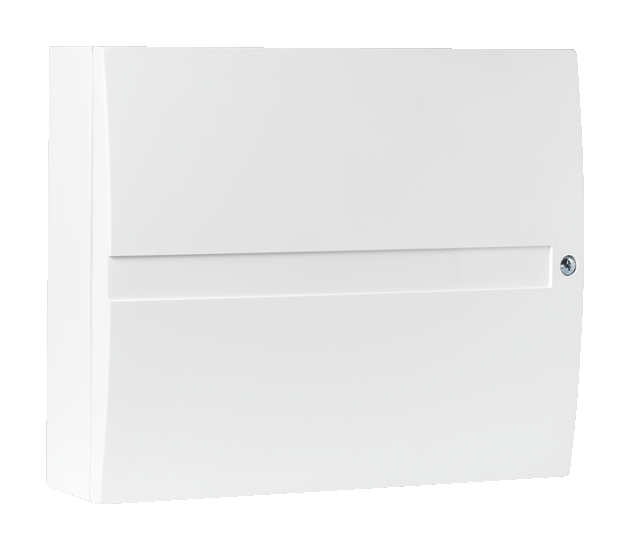 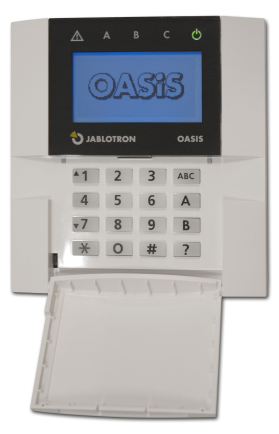 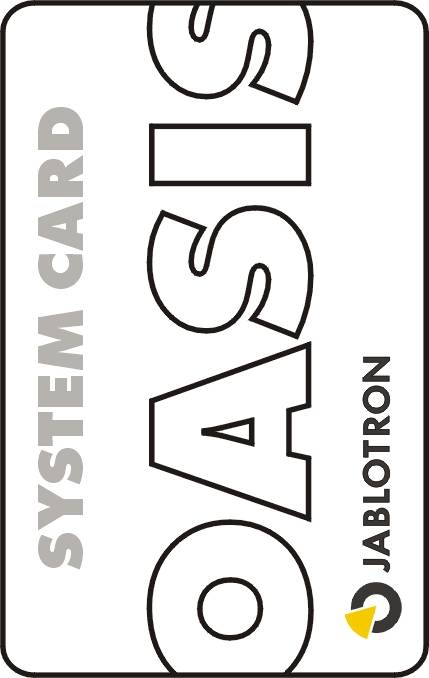 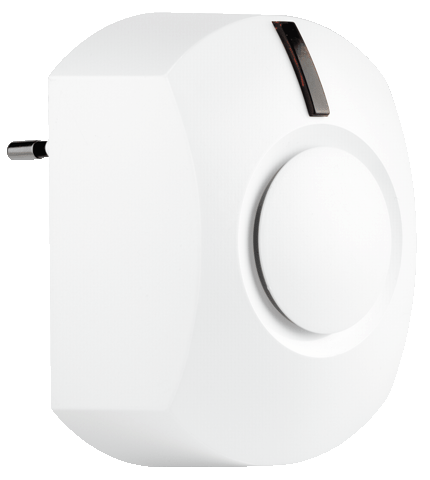 Ústredňa			Siréna		Klávesnica		Karta
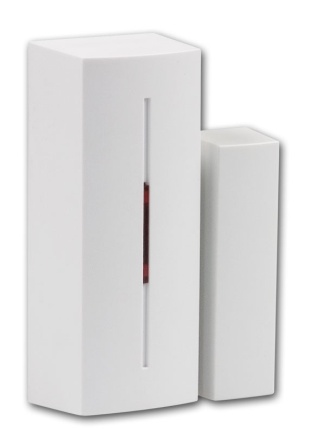 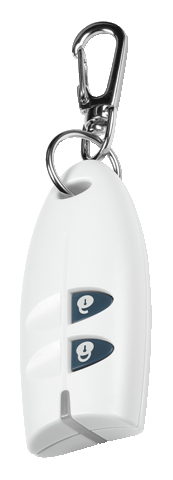 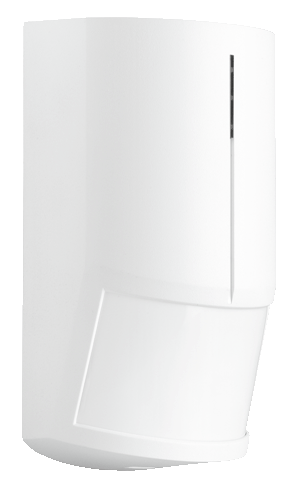 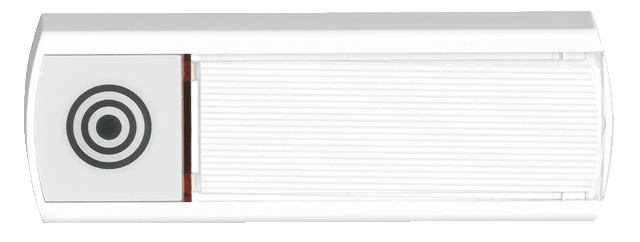 Snímač otvorenia dverí	Snímač pohybu	Kľúčenka		Bezdrôtové tlačidlo
Napíšte si manuál na RESET ústredne, naučenie jednotlivých prvkov, pridanie užívateľa, spustenie ochrany,  vyvolanie poplachu, zastavenie poplachu.

Ako sa dostanem do režimu Servis a Údržba ?
Zabezpečovacia technika:
  pomenuj prvky zabezpečovacej súpravy JK82
  popíš RESET ústredne
  popíš naučenie prvkov ústredne
  popíš zadanie kódov užívateľov
  popíš spustenie ochrany
  popíš vypnutie ochrany

Nastavenie režimov:
 servis
 údržba
Ďalšie prídavné periférie a príslušenstvo:
 snímač rozbitia skla
 snímač dymu a ohňa
 snímač otvorených okien
 prídavná SIM karta
 rôzne druhy šošoviek
 vonkajšia siréna
 vonkajší detektor pohybu
 dvojzónový detektor
 tiesňové tlačidlá
 tamper
 mobilný telefón
 internet
Drôtové zapojenie:
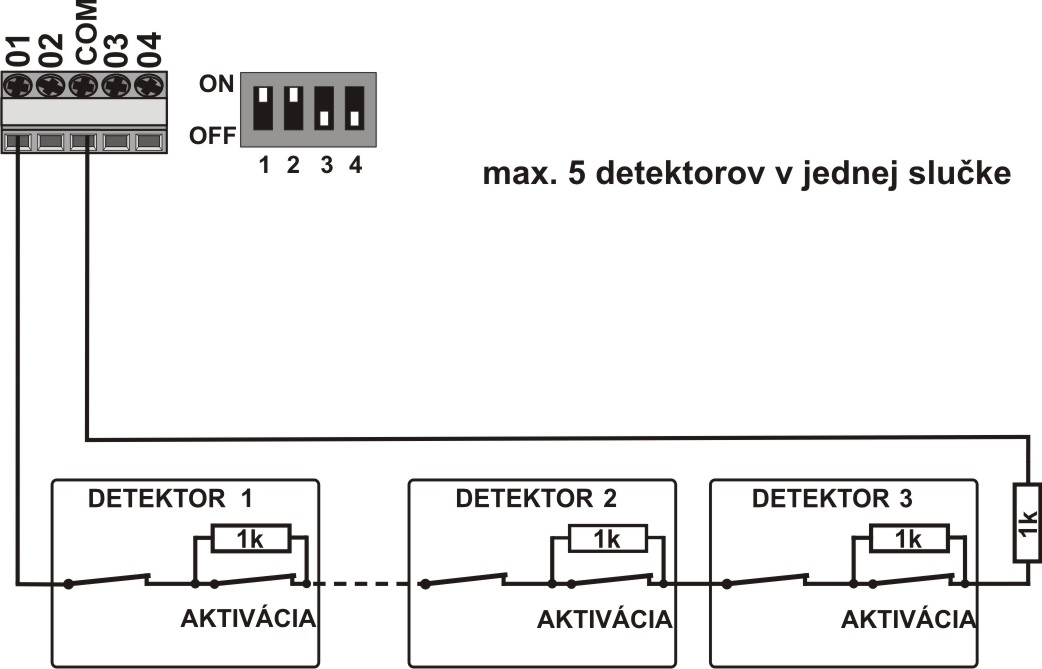 Nastavenia z výroby:

 Master kód: 1234 (master = užívateľ s najvyššou prioritou)
 Servisný kód: 8080 (servisný technik)

Nastavenie do režimu Údržba:
 *0 1234

Nastavenie do režimu Servis:
*0 8080

Nastavenie do režimu Učenie:
*0 8080 (režim Servis) potom 1

Ukončenie režimov:
#
Kontrolné otázky
Pomenuj prvky súpravy JK82
 Pomenuj režimy ústredne
 Popíš RESET ústredne
 Popíš režim UČENIE a pridávanie periférií
 Popíš zadávanie užívateľských kódov 
 Popíš vymazanie užívateľských kódov
 Popíš nastavenie zabezpečenia - možnosti
 Popíš vypnutie zabezpečenia - možnosti
 Princíp detektora otvorenia dverí
 Princíp detektora pohybu
 Typy šošoviek pre detektor pohybu
 Princíp detektora dymu
 Princíp detektora rozbitia skla
 Popíš nastavenie  do režimu SERVIS
 Popíš nastavenie do režimu ÚDRŽBA
RESET ústredne

Odpojte akumulátor a el. sieť (poistkou svorkovnice)
Spojte prepojku RESET a nechajte ju prepojenú
Zapojte akumulátor a elektrickú sieť (poistkou)
Počkajte až sa rozbliká zelená signálna LED na elektronike ústredne a potom prepojku RESET rozpojte.
Režim SERVIS

Naskočí po RESETe ústredne
Môžeme ho vyvolať stlačením *0 a servisným kódom 8080 napr. aj po ukončení režimov Učenie alebo Prevádzka tlačítkom  #.
V tomto režime kontrolujeme stav periférií
Režim Učenie

V režime Servis stlačte 1
Objaví sa adresa prvej voľnej periférie, na ktorú môžeme naučiť ďalší prvok systému (klávesnica, detektor pohybu, snímač otvorenia dverí, internú sirénu, kľúčenku, bezdrôtové tlačidlo  alebo iné)
Učenie periférií do ústredne
Ústredňa musí byť v režime servis (ak nie je, zadaj pri vypnutej ochrane *0 „Servisný“ kód 8080)
Stlač kláves 1 zapne sa režim „Učenie“- zobrazí sa prvá voľná adresa
Všetky periférie sa na zvolenú adresu učia vložením batérie, okrem kľúčenky a bezdrôtového tlačidla
Naučenie na adresu potvrdí rozsvietenie signálky „A“
Klávesnica sa učí automaticky (po pripojení pípnutie a rozsvietenie kontrolky)
Snímač otvorenia dverí a pohybu sa učí vložením batérie (pípnutie a rozsvietenie kontrolky)
 Siréna sa učí vložením do zásuvky (pípnutie a rozsvietenie kontrolky)
Tlačidlo - držte tlačidlo stlačené tak dlho, až trikrát blikne jeho signálka (pípnutie a rozsvietenie kontrolky)
 Ukončenie režimu Učenie sa vykoná stlačením klávesy #
Pridanie kódov do systému
Z klávesnice sa môže nastavenie kódov a kariet meniť v normálnom prevádzkovom režime (pri vypnutej ochrane ) pomocou inštrukcie *6 MK nn NK
napr: *6 MK  nn NK
MK – master kód (1234), nn – adresa kódu, NK číselný kód – 4 miestne číslo
Zapnutie ochrany z klávesnice
Stlačením kláves ABC, A alebo B
Zadaním kódu alebo priložením karty alebo kľúčenkou
 *1 alebo *2 alebo *3
 Ochranu môžeme zapnúť aj kľúčenkou
Vypnutie ochrany z klávesnice
Zadaním kódu alebo priložením karty alebo kľúčenkou
Vymazanie užívateľských kódov
Z normálneho režimu (prevádzka)
 *6 MK nn 0000 – vymaže kód aj kartu na adrese nn
Vypnutie ochrany z klávesnice
Zadaním kódu, priložením karty
 Ochranu môžeme vypnúť aj kľúčenkou
Funkcie zadávané klávesou *
*1 – zapnutie ochrany celého systému
*2 – zapnutie ochrany sekcie A
*3 – zapnutie ochrany A aj B, alebo B
*4 – čítanie pamäte udalostí
*5 – zmena Master kódu / karty (*5MK NK NK)
*6 – nastavenie užívateľských kódov a kariet (*6 MK nn NK)
*7 – ovládanie pod nátlakom  - Panik (zadať pred kódom)
Pridávanie periférií
Ústredňa má 50 adries (01 až 50)
Na adresy možno priradiť až 50 bezdrôtových periférií (klávesnica,detektory, kľúčenky...) 
Periférie možno na adresu priradiť buď učením, alebo zadaním výrobného čísla v režime Servis
Postupným zapájaním batérií naučíme požadované periférie, učenie sa ukončí klávesou #
Na každú adresu môžeme naučiť len 1 perifériu
Periférie majú byť pri učení aspoň 2m od ústredne
Kľúčenky RC-8x sa učia stlačením a podržaním dvojice tlačidiel súčastne ○+●
Naučenie kľúčenky do ústredne OASIS
V režime Servis stlačíme 1 a prepeneme sa do režimu Učenie
Vyberieme voľnú adresu periférie
Kľúčenky RC-8x sa učia stlačením a podržaním dvojice tlačidiel súčastne ○+● až kým nezasvieti červená kontrolka A na klávesnici.
Naučenie bezdrôtového tlačidla do ústredne OASIS
Používa sa na hlásenie tiesňového Panik poplachu
Prepnite ústredňu do režimu Servis a klávesom 1 zapnite režim učenie . Klávesmi šípok možno vybrať požadovanú adresu pre tlačidlo.
Držte tlačidlo stlačené tak dlho, až trikrát blikne jeho signálka
Režim učenie ukončíte klávesom #
Použitie RC tlačidla vo funkcii bezdrôtového zvončeka
Interiérovú sirénu zapojte do elektrickej zásuvky
Po rozsvietení jej signálky stlačte a držte tlačidlo tak dlho, kým sa ozve pípnutie a signálka sa rozbliká (otvorí sa učiaci režim)
Stlačte bezdrôtové tlačidlo – ozve sa zvuk zvončeka  (jeho postupným stláčaním si môžete vybrať jednu z 8 melódií)
Učiaci režim sa ukončí stlačením tlačidla na siréne (jej signálka zhasne).
Naučenie sirény do ústredne OASIS
Prepnite ústredňu do režimu Servis a klávesom 1 zapnite režim učenie . Klávesmi šípok možno vybrať požadovanú adresu pre sirénu.
Sirénu zapojte do el. siete – zabliká, pípne a zhasne (prebehlo učenie)
Režim učenie ukončíte klávesom #
Režim Údržba
Do režimu Údržba sa dostaneme z režimu „Servis“ 
Do režimu Servis sa dostaneme stlačením *0 MK (*0 1234)
Z režimu Servis do Údržba stlačením 292